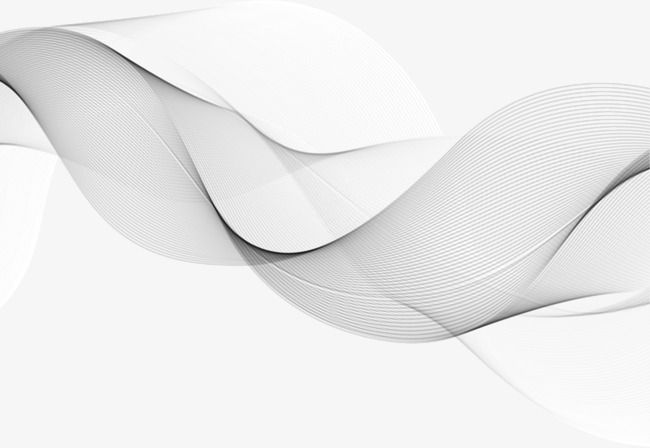 Drobné vodné živočíchy
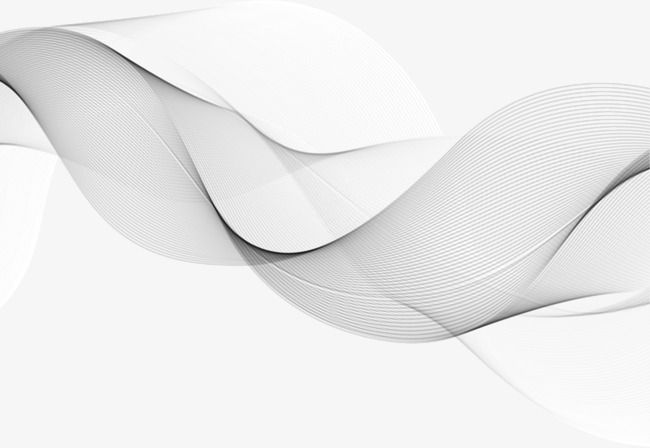 Drobné vodné živočíchy
Sú súčasťou planktónu 

Poskytujú potravu iným vodným živočíchom 

Telo tvorí jedna bunka alebo mnoho buniek
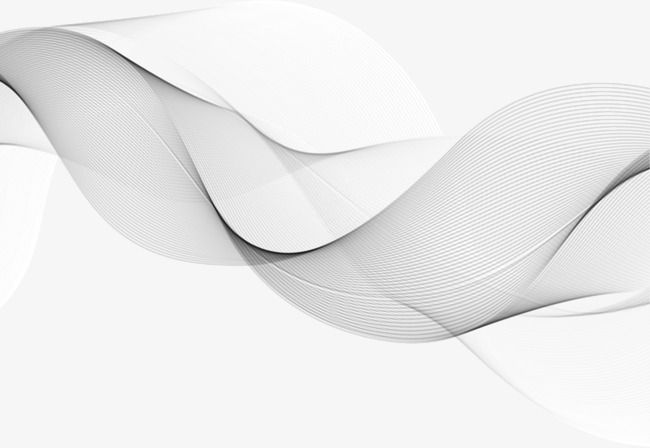 Drobné vodné živočíchy
• Črievička veľká: 
Jednobunkový živočích 
Živí sa baktériami a inými mikroorganizmami 
Pohybuje sa brvami (pravidelne sa vlnia) 
Vo vnútri bunky má orgánčeky (rôzne životné funkcie – prijímanie potravy, pohyb,...)
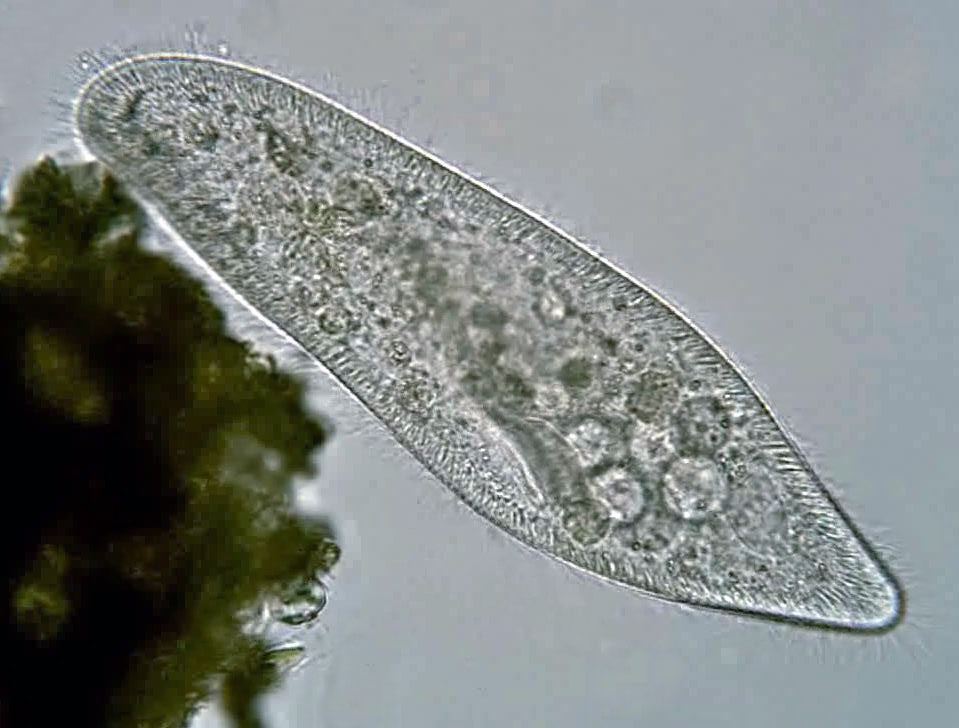 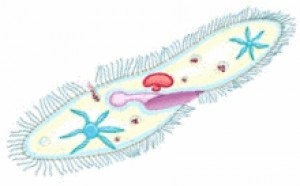 BRVY →
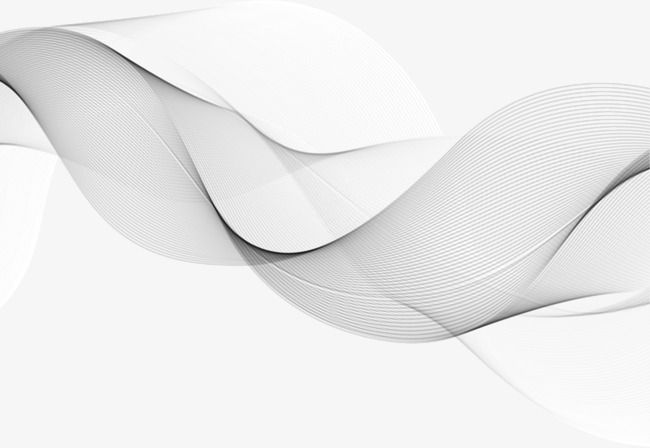 Drobné vodné živočíchy
• Meňavka veľká: 
Nemá stály tvar tela 
Prelievaním vnútornej časti tela (cytoplazmy) sa vysúvajú výbežky – panôžky (pomocou nich pohyb a chytanie potravy)
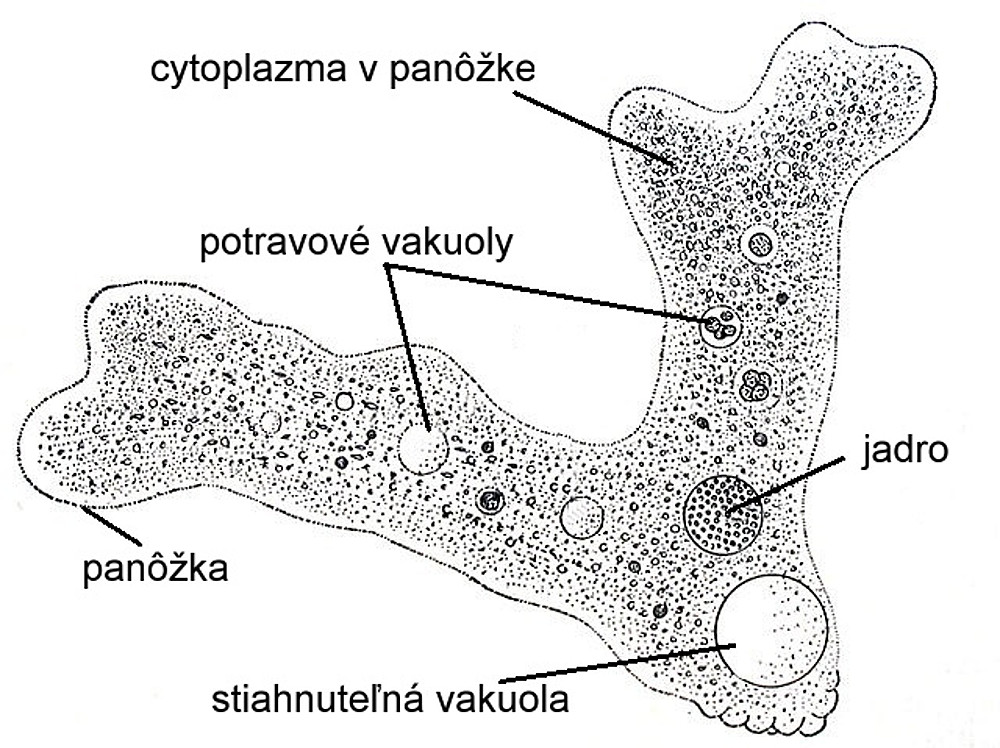 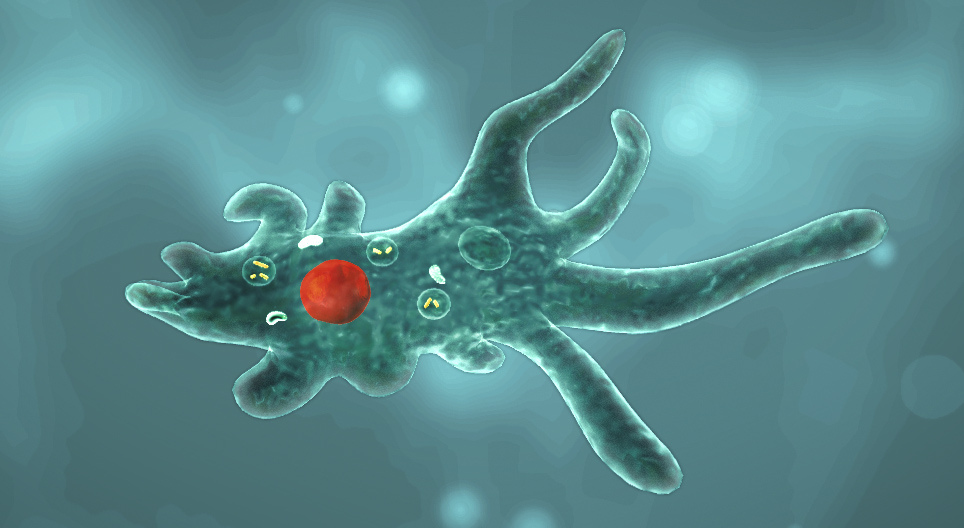 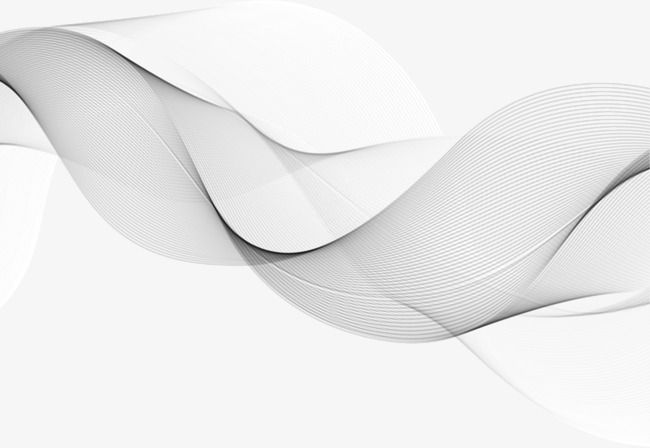 Drobné vodné živočíchy
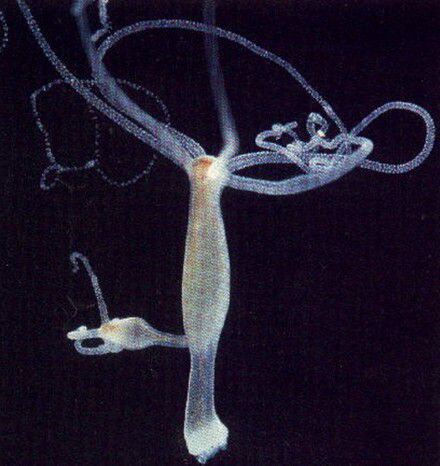 • Nezmar hnedý: 
Mnohobunkový živočích (asi 1 cm)
Žije prichytený na rastlinách, kameňoch, ulitách
Prichytáva sa nožným diskom 
Valcovité telo s ramenami (na nich pŕhlivé bunky) – vďaka nim ochromí a usmrtí korisť
Živí sa planktónom
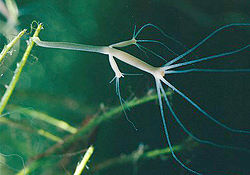 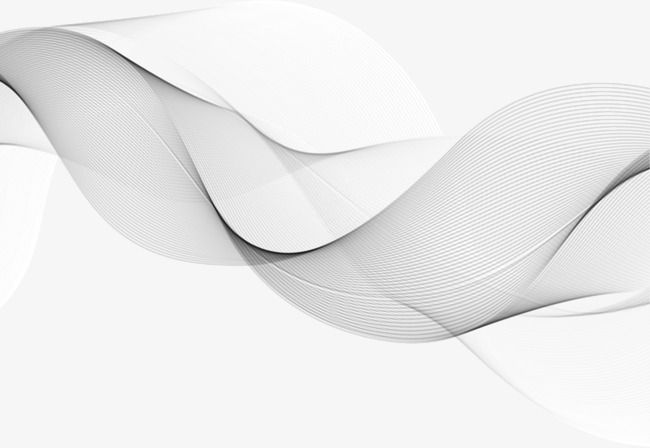 Drobné vodné živočíchy
Poznámky: 
súčasť planktónu 
potravu iným vodným živočíchom 
telo jedna bunka alebo mnoho buniek 

Črievička veľká: 
Jednobunková
Živí sa: baktérie, iné mikroorganizmami 
Pohyb brvami 
Vo vnútri bunky - orgánčeky (prijímanie potravy, pohyb,...)
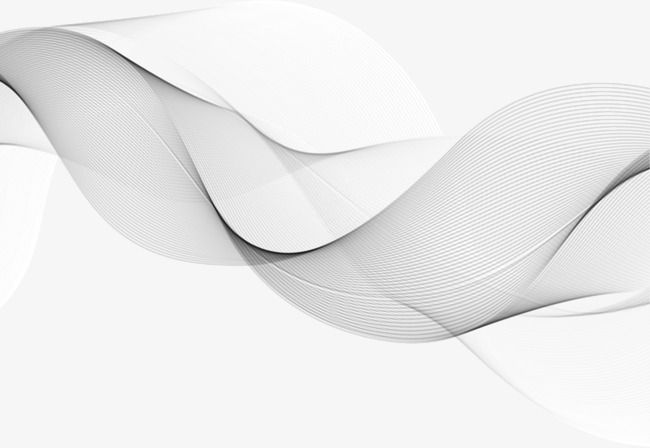 Drobné vodné živočíchy
Poznámky: 
Meňavka veľká: 
Nemá stály tvar tela 
Prelievaním cytoplazmy (vnútornej časti tela)sa vysúvajú výbežky – panôžky – pohyb, chytanie potravy

Nezmar hnedý: 
Mnohobunkový 
nožným diskom sa prichytáva na rastlinách, kameňoch, ulitách
Valcovité telo s ramenami (na nich pŕhlivé bunky) – usmrtenie koristi
Živí sa planktónom
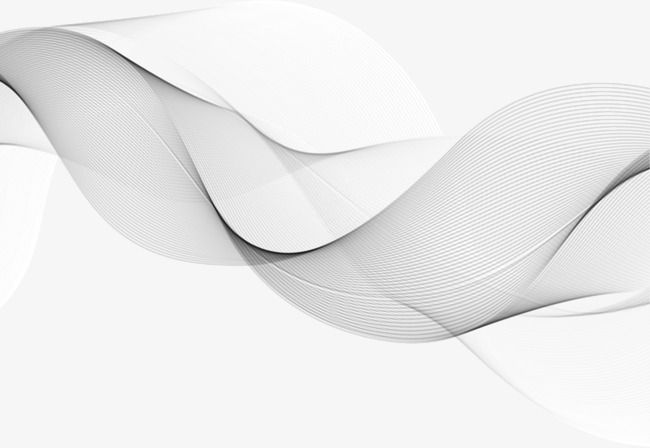 Drobné vodné živočíchy
Ďakujem za pozornosť
Mgr. Ivana Volentierová